Тема: Виды аксонометрических проекций.
Цеди урока :Образовательная:- познакомить с видами аксонометрических проекций;- научить выполнять простые геометрические построения с использованием аксонометрических проекций;– формирование у студентов навыков графической деятельности.
Развивающая: - развитие познавательного интереса у студентов при изучении нового материала;- прививать навыки практической деятельности;– развитие пространственных представлений, творческих способностей.
Воспитательная:- воспитание сознательного и осмысленного применения полученных знаний при выполнении практических упражнений; – формирование сознательного отношения к изучаемому материалу; – формирование навыков самостоятельной работы.
Вопросы:1. Общие сведения.2. Прямоугольные аксонометрические проекции.3. Косоугольные аксонометрические проекции.4. Построение плоских геометрических фигур в аксонометрии.
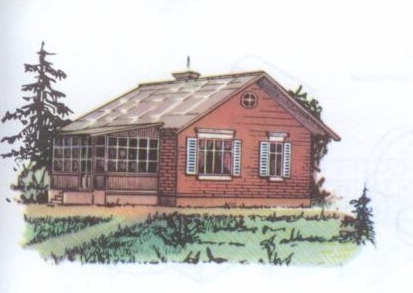 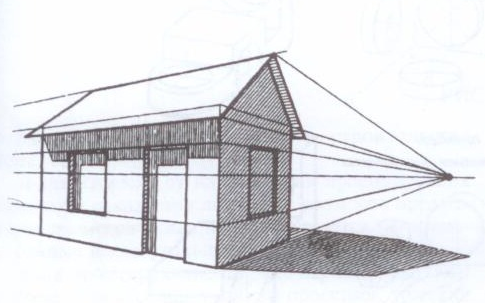 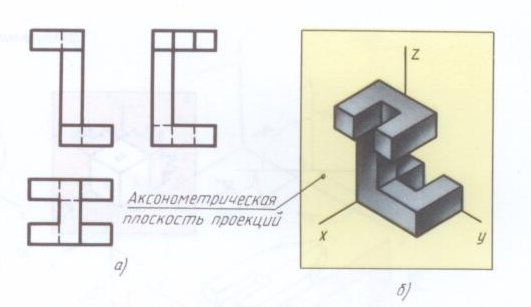 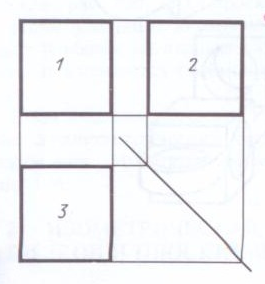 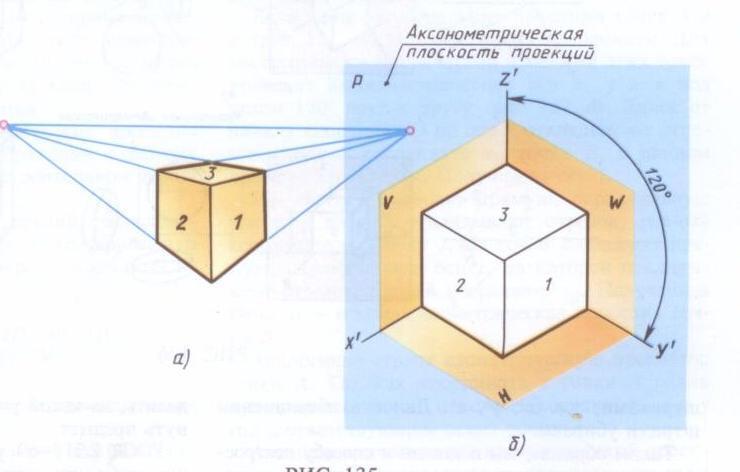 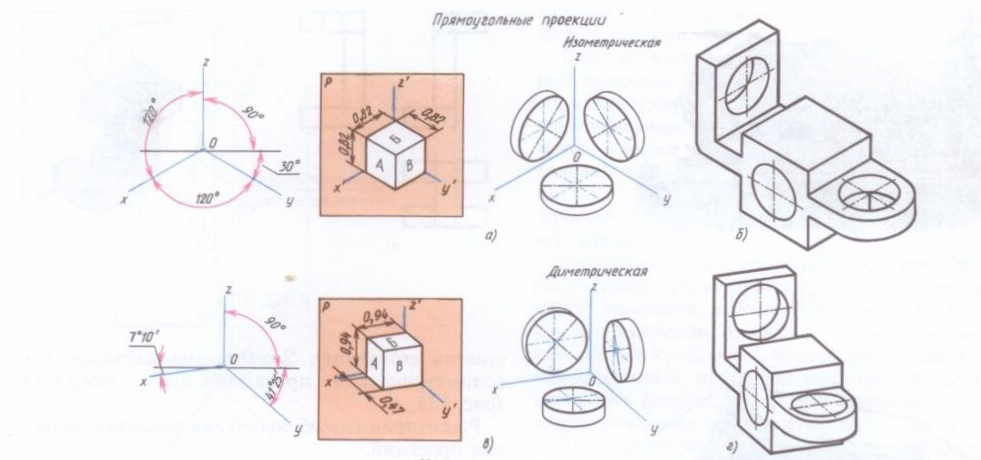 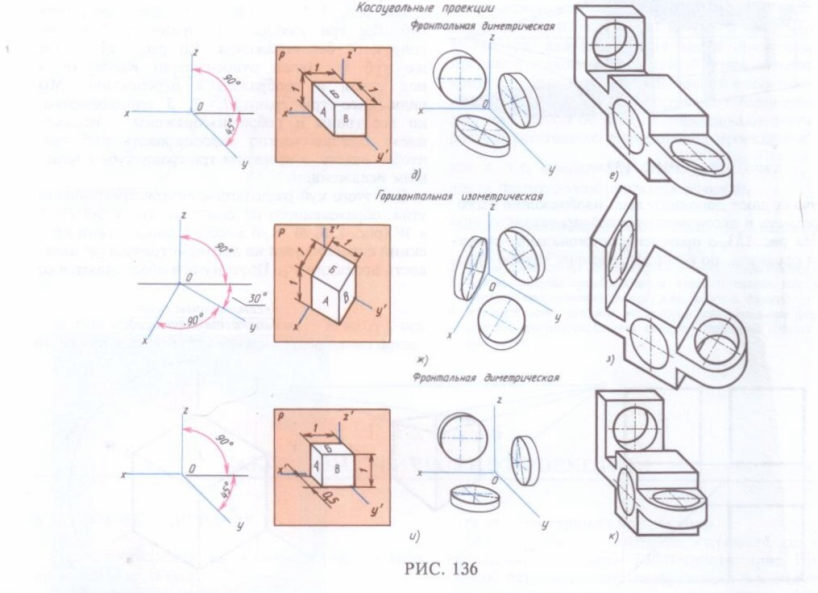 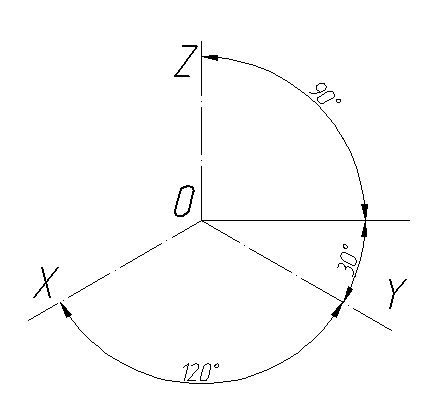 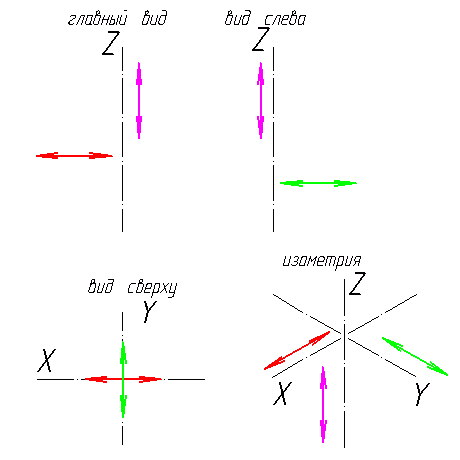 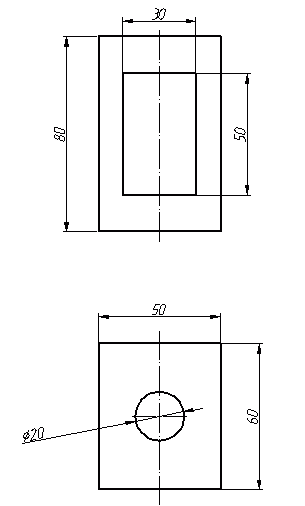 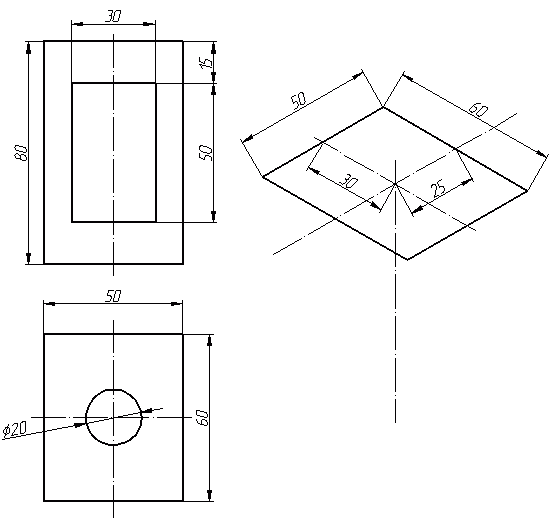 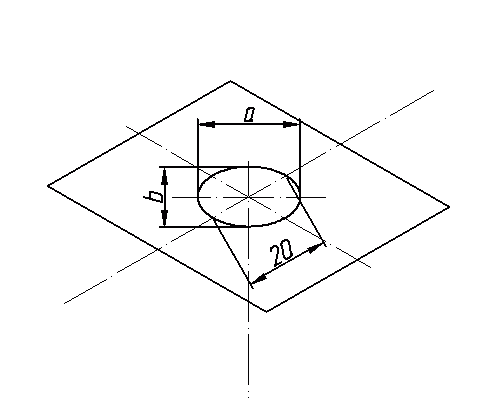 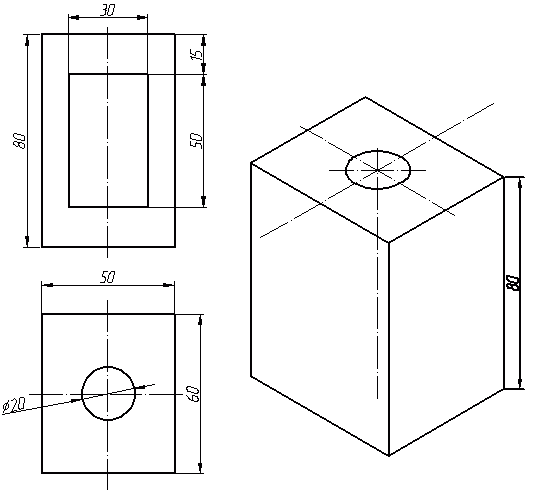 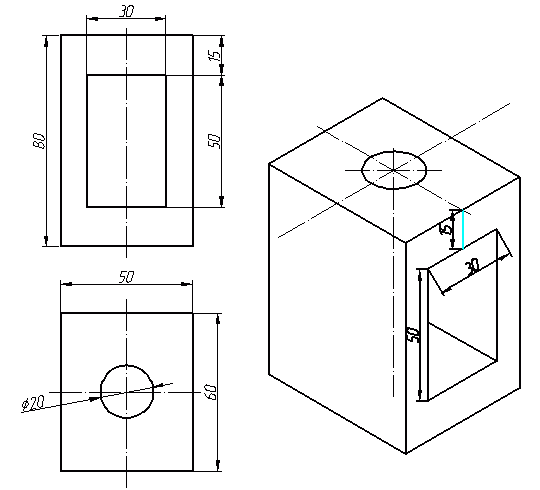